Процесс охвата сервисом «Личный кабинет» 
     для всех категорий налогоплательщиков
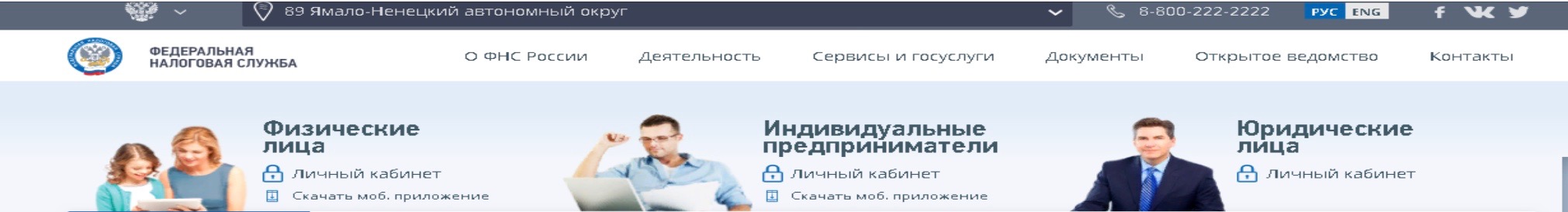 более 178 тыс. чел.
                        
               или 27,4% 
         от 649 199 состоящих 
на учете ФЛ
11 615 ИП
                           
                или 88,6% 
            от 13 105 состоящих на учете
3 846 ЮЛ
                   
        или 48,2 % 
от 7 977 состоящих 
на учете организаций
1
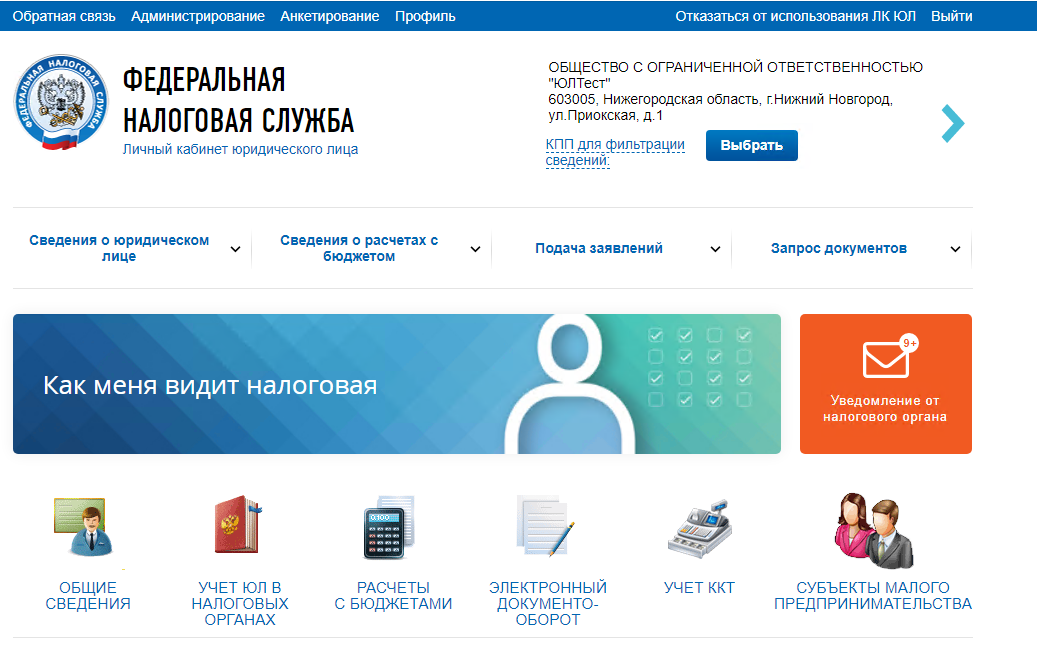 2
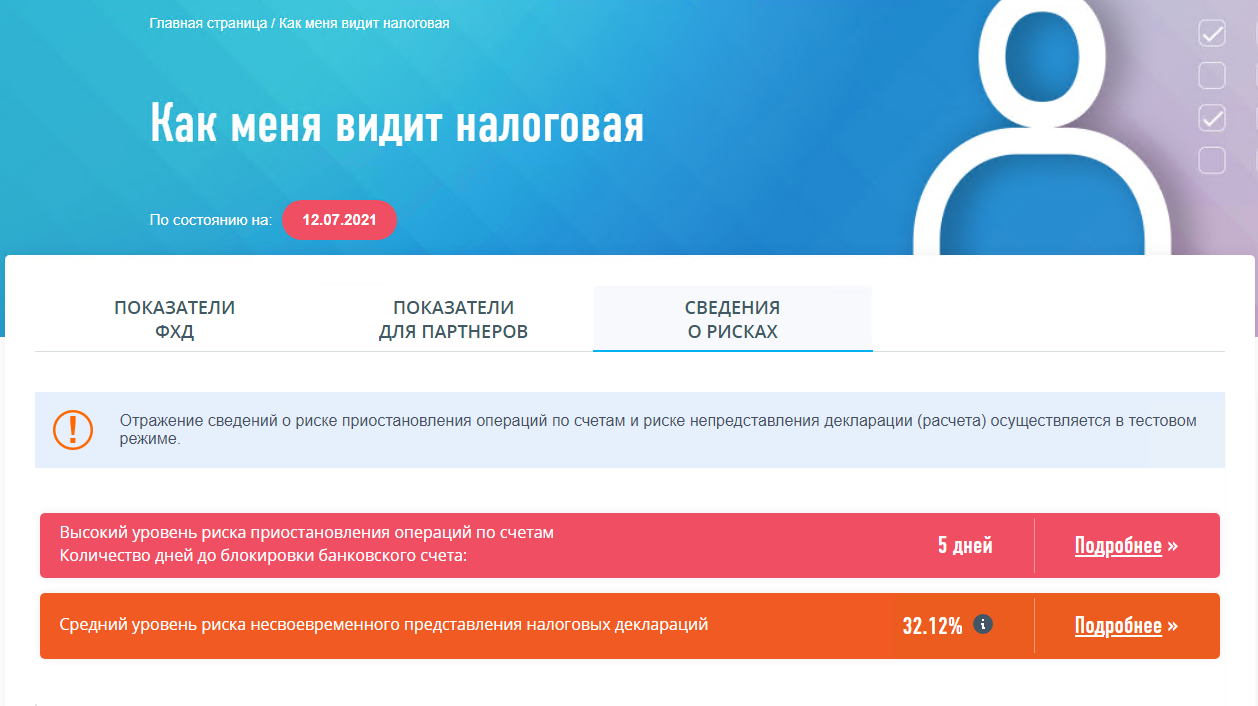 3
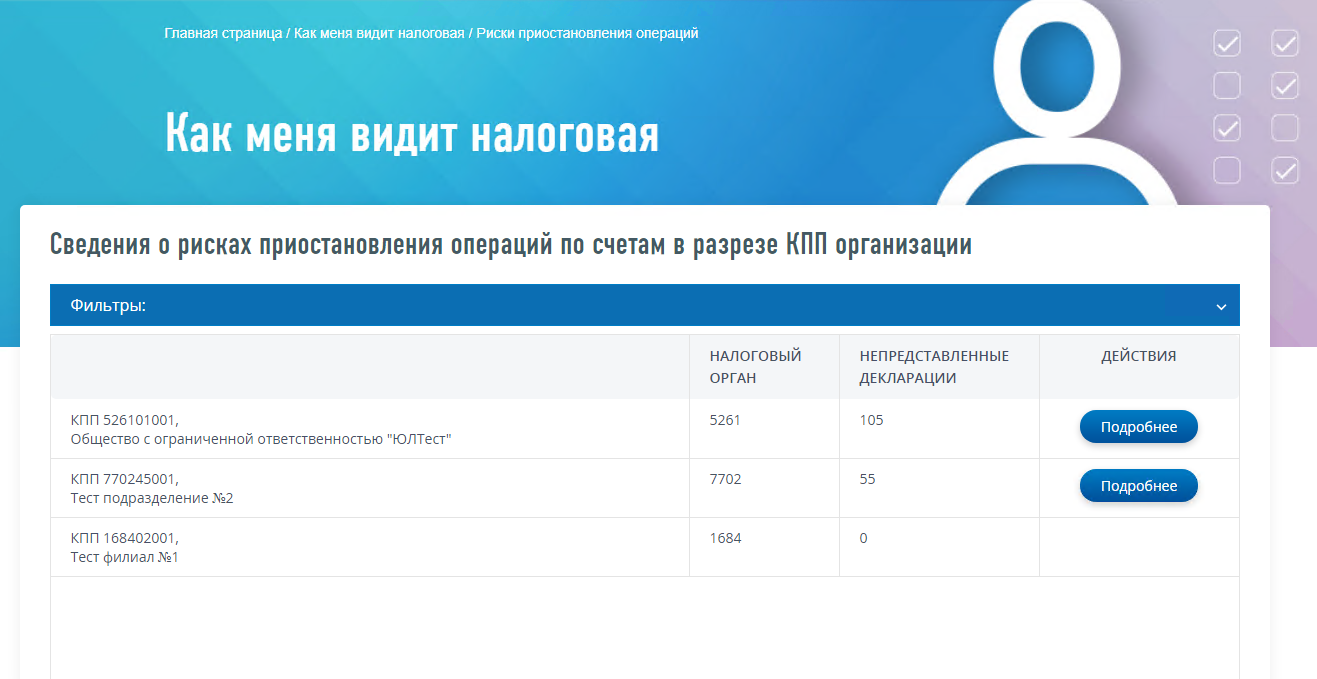 4
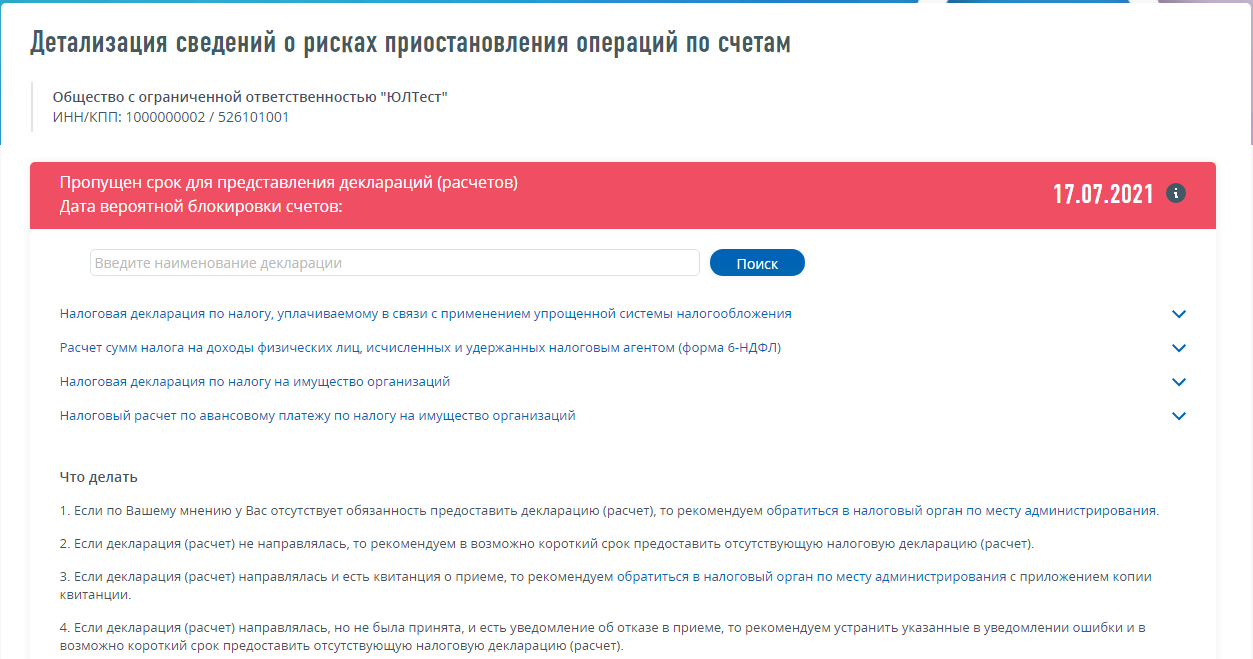 5